Model 1: Eco-tags
Community Engagement
The Function of an Eco-tag
The eco-tag enables immediate, unfiltered visitor feedback on specific national park areas

Ease of Participation: Quick, simple tagging ensures genuine, unbiased feedback from visitors.

Visual Impact: Accumulating tags visually and tangibly represent collective community voices to both visitors and management.

Communal Identity: A visible aggregation of opinions enhances communal identity and mutual understanding among participants.
Celebrate Contributions: Regularly highlight and communicate changes made from tagging feedback to acknowledge and motivate ongoing community participation.

Reaching Younger Demographics: Collaborate with local colleges, universities, and youth organisations to promote eco-tagging as a fun and impactful activity. Offer incentives, such as badges, rewards, or certificates, to encourage participation.

Rotating Themes: Keep engagement alive by periodically shifting the focus of tagging themes or questions, such as alternating between cleanliness, safety, and amenities.
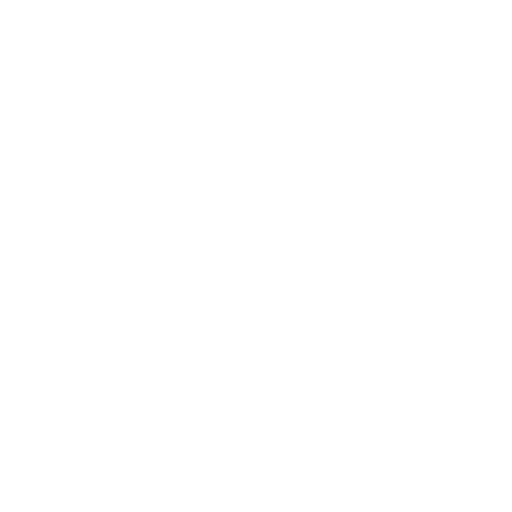 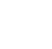 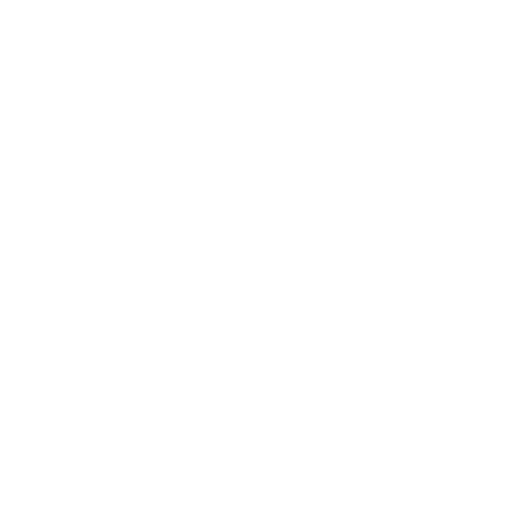 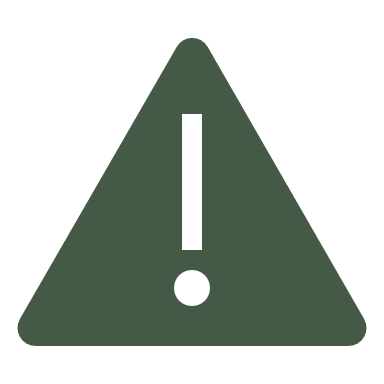 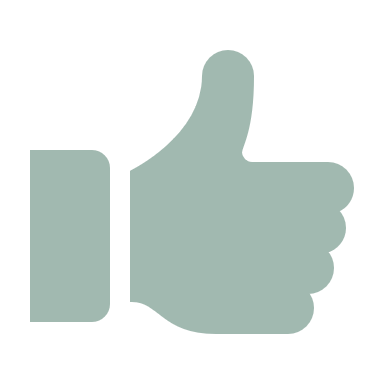 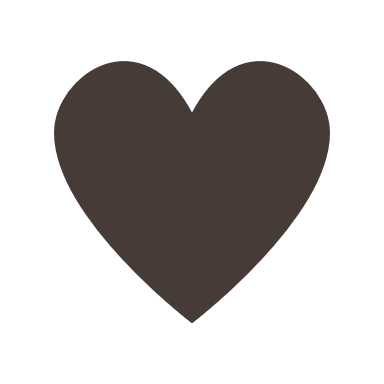 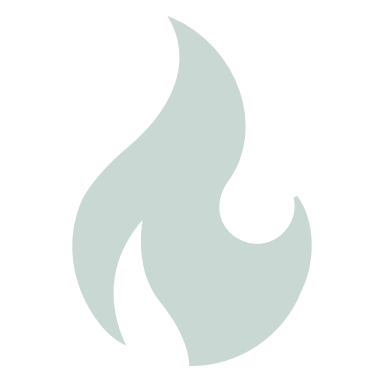 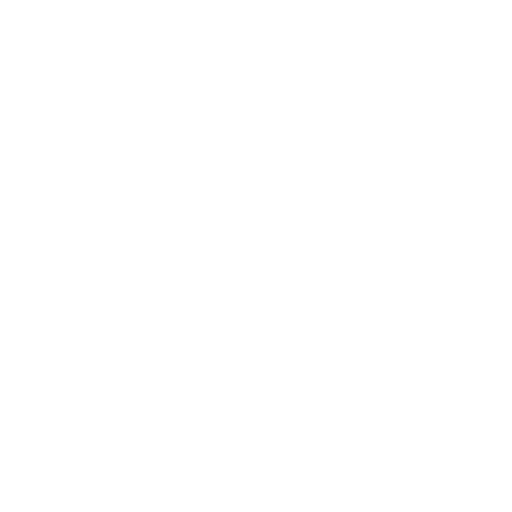 LIVELY
WELCOMING
CONGESTED
Peaceful
Model 2: BioCodes (QR Codes)
04
Insights
Data Collection
Engagement
Positioning
03
Concept Overview
Utilising statistical tools, quantitative and qualitative feedback will be analyzed to extract pivotal insights, identifying visitor trends and shaping future strategies
Visitor QR code submissions will upload instantly to a centralised database, visuaslsed on a real-time, user-friendly dashboard for immediate member access and interpretation
Ensure a smooth user experience by providing clear instructions next to QR codes, ensuring the digital interface is mobile-optimised, and keeping survey/poll content engaging
Position QR codes at strategic points, like entrances, rest spots, or near specific attractions to encourage interaction
This method intertwines visitor experiences with your engagement strategies
Community Engagement: effortless feedback from visitors to co-shape the park's journey.
Efficient Feedback via QR Codes: enable swift and straightforward sharing of experiences and ideas through QR codes.
Event or Workshop Check-ins: For periodic events, workshops, or group meetings, QR codes can be used for check-in purposes allowing organisers to track attendance and gather feedback
02
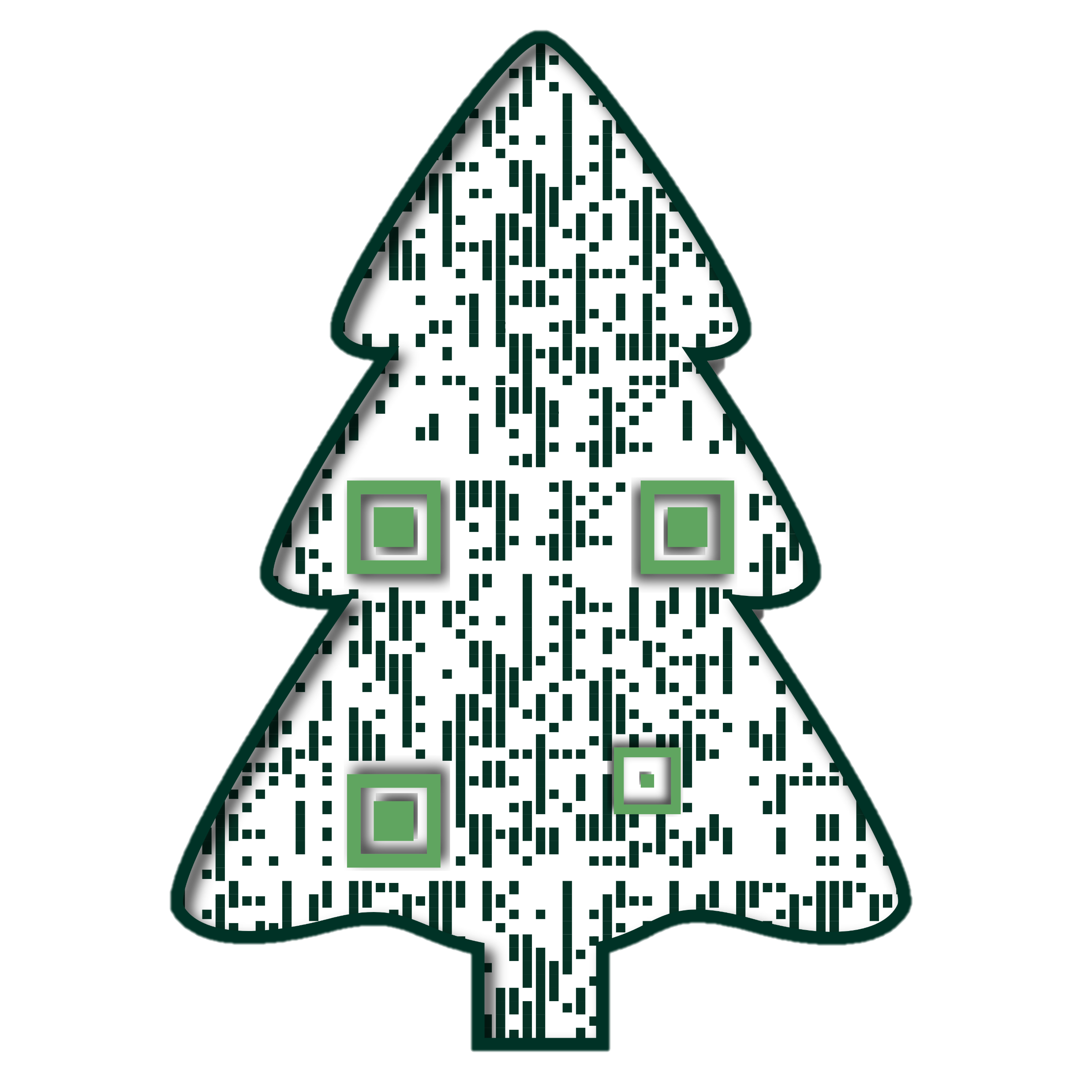 01
Model 3: Climate Champions Challenge
Engage teams in a series of eco-challenges over 28 days. Inspire community action, measure collective impact, and cultivate eco-leadership/legacy
Day 10:  shift from commercial cleaners to homemade alternatives like vinegar and baking soda. Then document the results, comparing the effectiveness
Day 6: Record the number of hours you managed to use without electrical devices, reducing overall electricity consumption
Day 18: create a rainwater butt and measure the amount of rainfall that has been collected throughout the day – reuse the rainwater to water surrounding plants and trees
Day 1: note 5 environmental goals you want to achieve for the month
Day 24: sift through your wardrobe and find unwanted clothes and shoes – take them to a charity shop to be reused or recycled
Visitor Input
Sentiment Analysis
7
14
21
DAY 1
DAY 28
Day 3: list one plastic item you replaced with a reusable alternative
Day 7: Action and Connection week – have 3 vegetarian/vegan meals and document by taking a picture!
Day 14: Learning and Growth week – watch an eco-documentary and take down 3 points on what you learnt about the environment
Day 21: Sustainability and Future week – write down the recipe you used to make a meal from leftover food.
Day 27-28: write a reflection piece of your climate champions journey and submit your work
Actionable Insight
Model 4: Postal Surveys – ‘EcoEnvelopes’
Our eco-envelopes initiative aims to bolster community engagement in sustainability through practical innovation

This initiative seeks to engage various community groups, cultivating a widespread culture of environmental stewardship and sustainable correspondence

Target Groups:
Families and Children: cultivate early environmental consciousness through eco-friendly practices.
Schools: partner for the integration of eco-envelopes in educational communications.
Local Businesses: promote adoption for official correspondence, demonstrating a commitment to sustainability.
Elderly Communities: involve to leverage their experience in fostering environmental values.
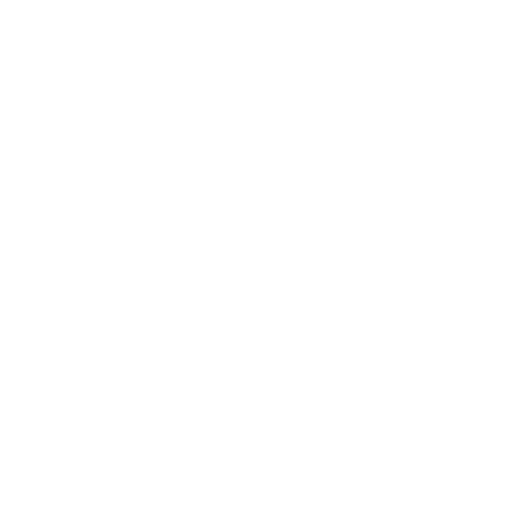 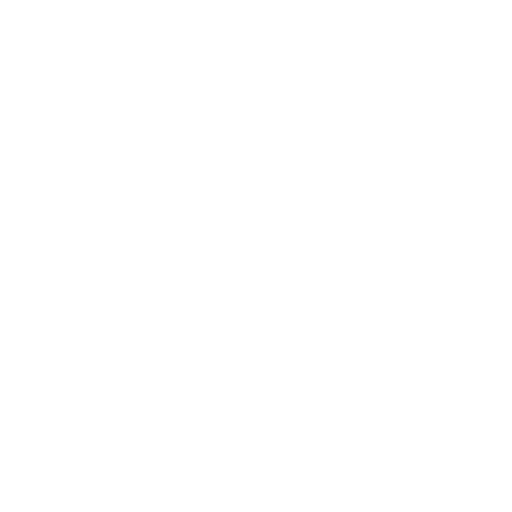 Data Compilation and Sorting
Dispatch Surveys
Receiving Responses
Analysis and Action Planning
Responses are systematically compiled using essential tools for efficiency and accuracy. This crucial stage prepares data for effective analysis and interpretation, ensuring it’s ready for insightful evaluation
Surveys, designed for engagement and clarity, are dispatched to a diverse demographic to encourage comprehensive responses and attain quality insights.
Focused on secure survey collection, this stage emphasises participant reassurance and employs facilitative strategies, such as reminders, to enhance participation rates.
Focused analysis identifies key engagement areas, ensuring findings are objective, precise, and reliable. Address the data and how it will be transformed into actionable insights
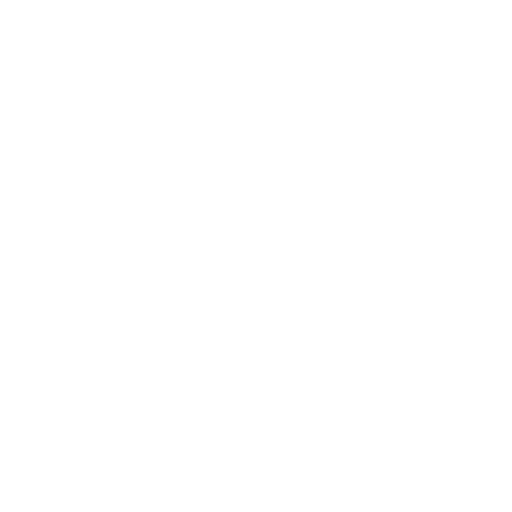 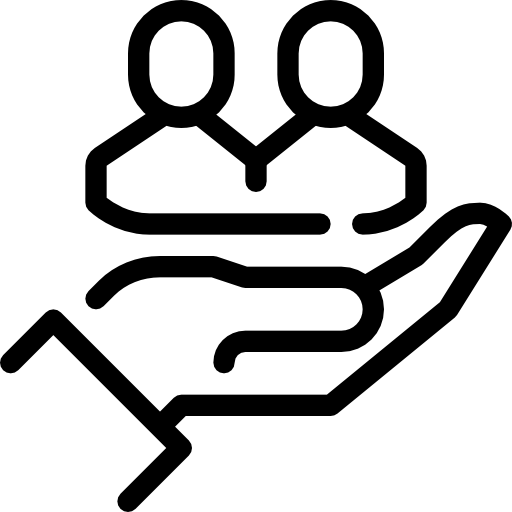 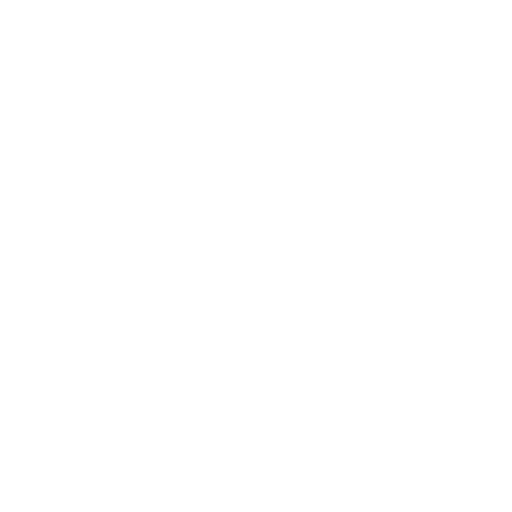 Model 5: Biophilic Diaries
A method that engages visitors to share their experiences, sentiments, and observations by utilising interactive, nature-based stations, but with pre-set input options for streamlined data collection.
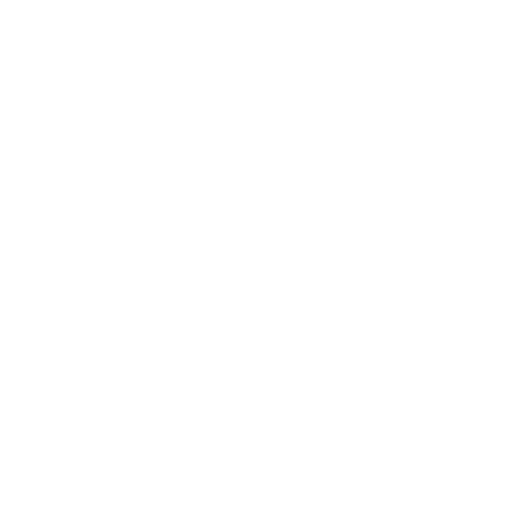 Concept Overview
Efficient Data Collection: Enables swift, standardised feedback through easy-to-use pre-set inputs.

Real-time Insights: Provides immediate data on visitor experiences, supporting proactive park management.

Inclusivity: Accommodates all users by offering a non-verbal, accessible feedback option.
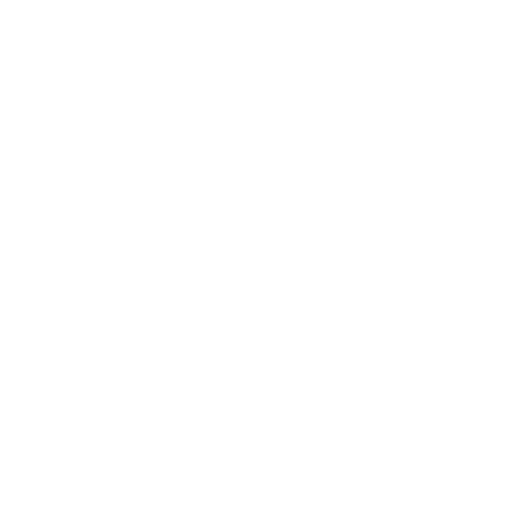 Strategic Advantages
Enhancing Visitor Experience: identify areas or aspects of the park that are particularly resonant or problematic for visitors and adjust management practices accordingly.

Spatial and Temporal Trends: understand how different times (seasons, days, or hours) might influence visitor experiences and sentiments.

Event or Intervention Evaluation: if certain events, interventions, or changes are implemented, the method can help gauge how these are being perceived and experienced by visitors.
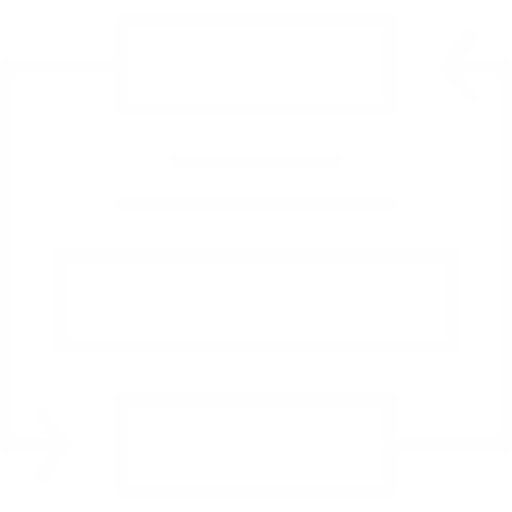 Use Case Scenarios
Model 5: Biophilic Diaries
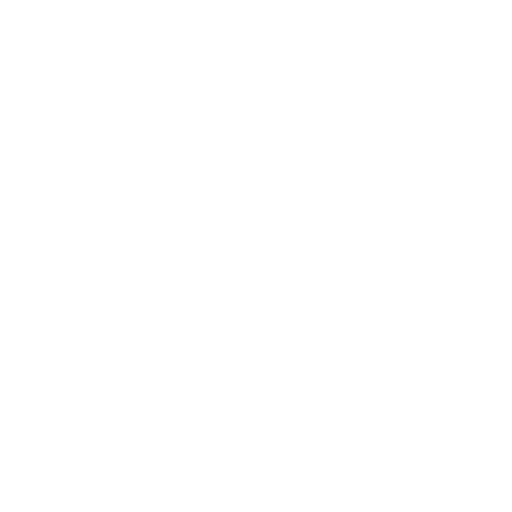 Collection
Installation and Promotion
Ensure user-friendly stations with clear feedback instructions. Position staff or volunteers for facilitation and encouragement of recordings.
Place (solar-powered) feedback stations at key locations frequented by visitors. Promote visitor participation through the project’s website and on-site signage
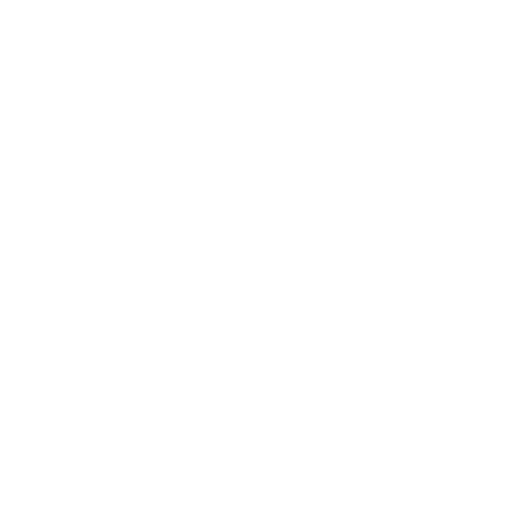 Insights and Implementation
Feedback Loop
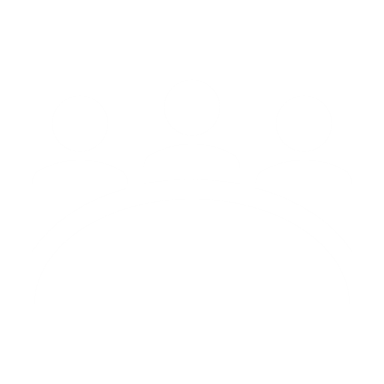 Review feedback across seasons and events, enact changes, and monitor visitor sentiment shifts. Identify and replicate successes, while addressing and learning from failures.
Analyse results and validate insights through periodic visitor interactions, adapting strategies to evolving visitor needs and park conditions
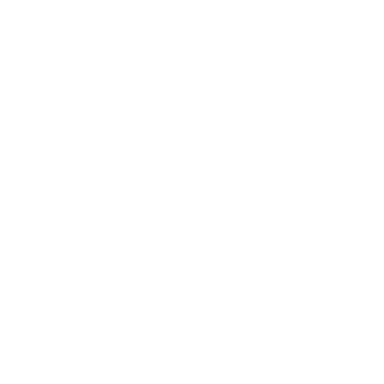 Data Harvesting
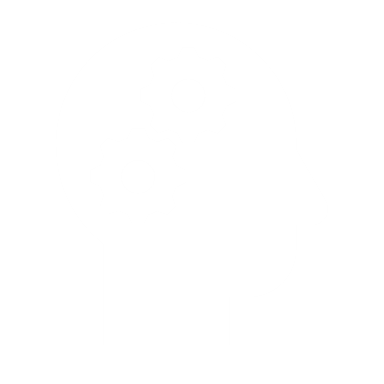 Regularly download and catalog interactive data in a suitable database, determining extraction frequency - daily, weekly, or monthly - based on visitor traffic and feedback volume.
Analysis
Classify feedback into emotions like "breathtaking" or "polluted", using a location-specific scale. Analyse data temporally, geospatially, and based on sentiment.
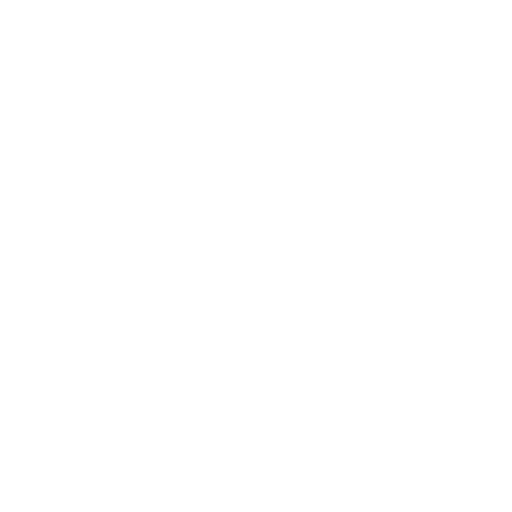 BACK TO SLIDE
Biophilic Diaries at The Living Coast Undersea Experience
The Living Coast Undersea Experience offers an immersive view of marine life and the undersea ecosystem. By integrating the Biophilic Diaries model into their community venues, they can elevate visitor experience, create deeper community engagement, and gain invaluable insights into visitor sentiments. 

Here's how the integration might work and its potential benefits:
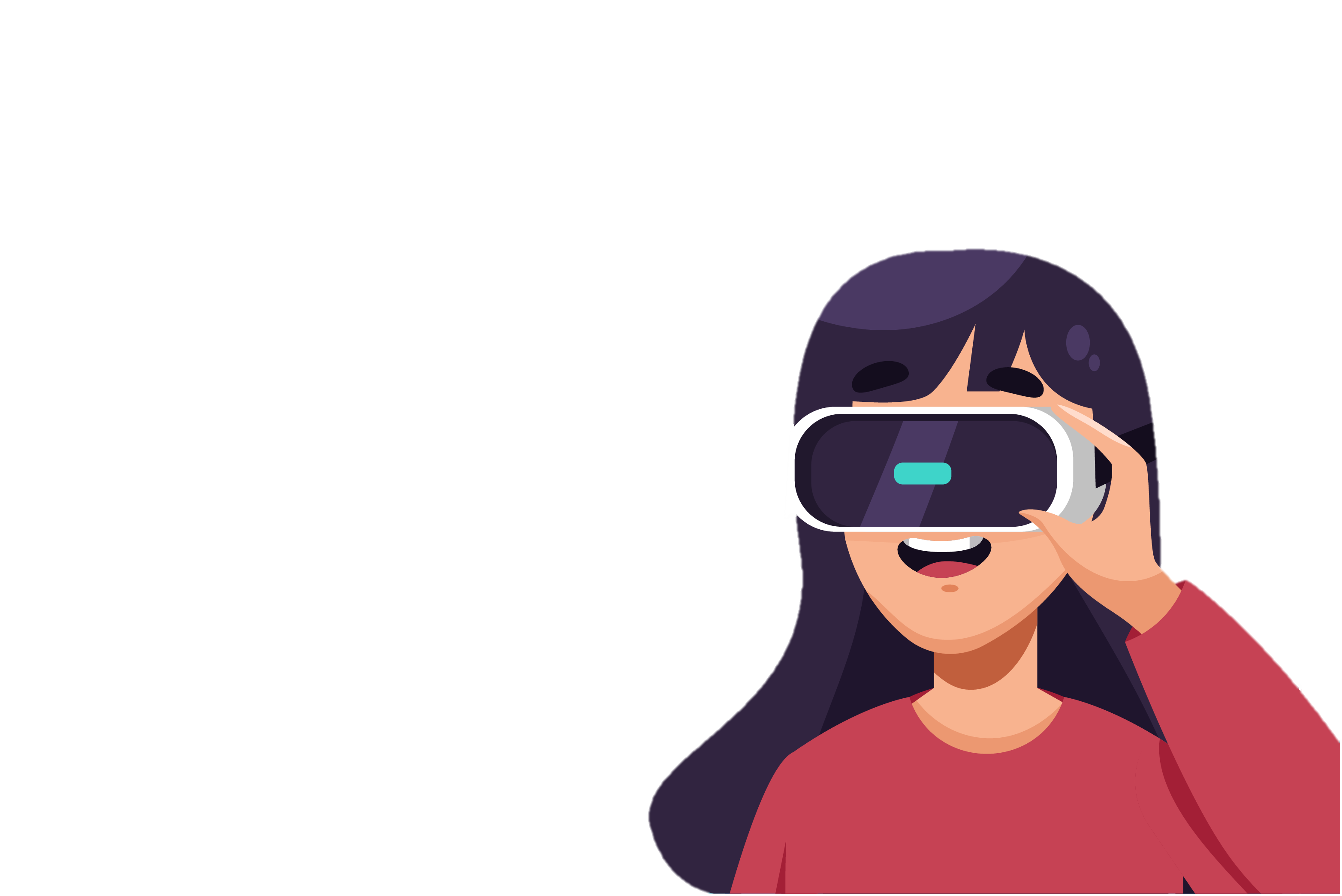 Interactive Stations: Install interactive stations at various points within the experience. These stations can capture visitors' sentiments, observations, and experiences as they journey through the undersea exhibit.

Feedback Options: Customise input options for specific marine topics, letting visitors comment on intriguing or concerning aspects

Data-Driven Decisions: The feedback can be analysed to identify popular attractions, areas needing improvement, or emerging concerns. This data can guide future enhancements, event planning, or conservation campaigns

Increased Awareness: As visitors actively engage with the Biophilic Diaries, they become more conscious of marine conservation issues. This can lead to greater community support for conservation initiatives.
Model 6: Nature Discovery Packs – ‘Pack & Track’
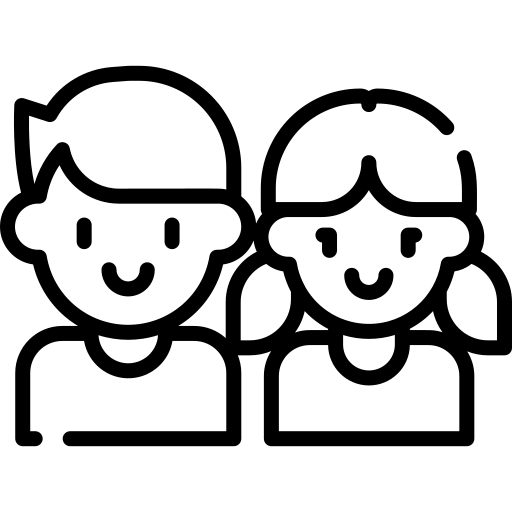 1. Pack Distribution
Children at the entrance receive specially designed packs containing tools, guides, and interactive materials focused on the local area. 

The initial touchpoint makes visitors, especially families and children, feel involved from the very beginning. It sets the tone for an interactive experience.
Throughout this journey, continuous observations and feedback collections become crucial in deriving insights of community engagement. 

The shared experiences, coupled with the external community's reactions to published stories and artworks, provide both qualitative and quantitative metrics of success.
Visitor Input
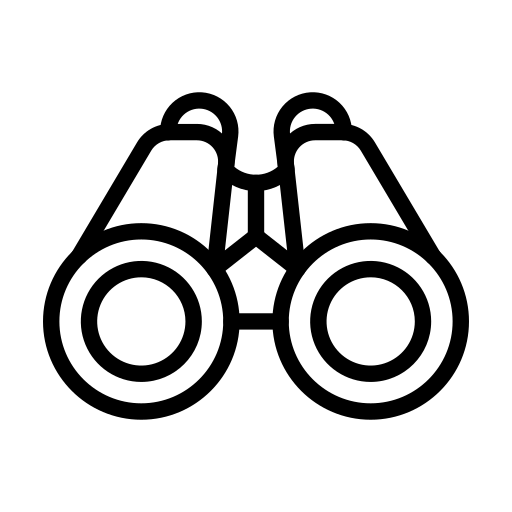 2. Engaged Exploration
Visitors utilise the pack's resources to observe, interact with, and learn about the area. These activities involve art classes and soil testing.

Introduce a mascot or character that accompanies children on their journey. This mascot could have its own story tied to the local area – can further act as an engagement booster
Sentiment Analysis
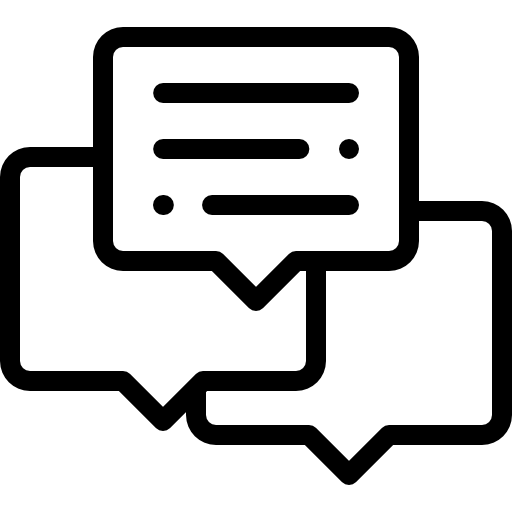 3. Feedback and Sharing
After their exploration, visitors are encouraged to share their discoveries, and suggestions using the materials provided.

Set up dedicated, child-accessible stations where they can pin up their drawings, write short notes, or place stickers to showcase what they've learned or liked. Periodically, showcase the children’s artwork and discoveries on local newsletters or website.
Actionable Insight
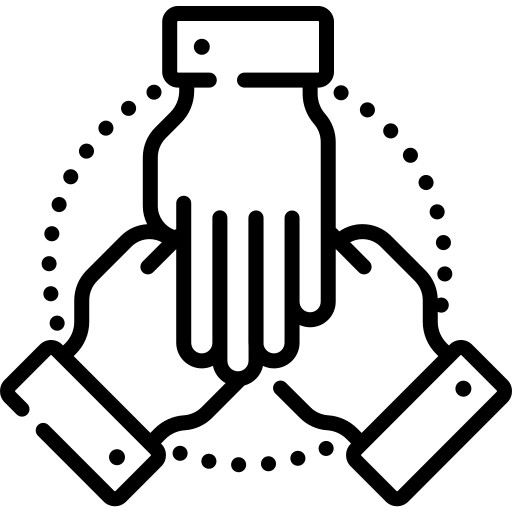 Implementing Pack & Track at the Gateway to the Downs
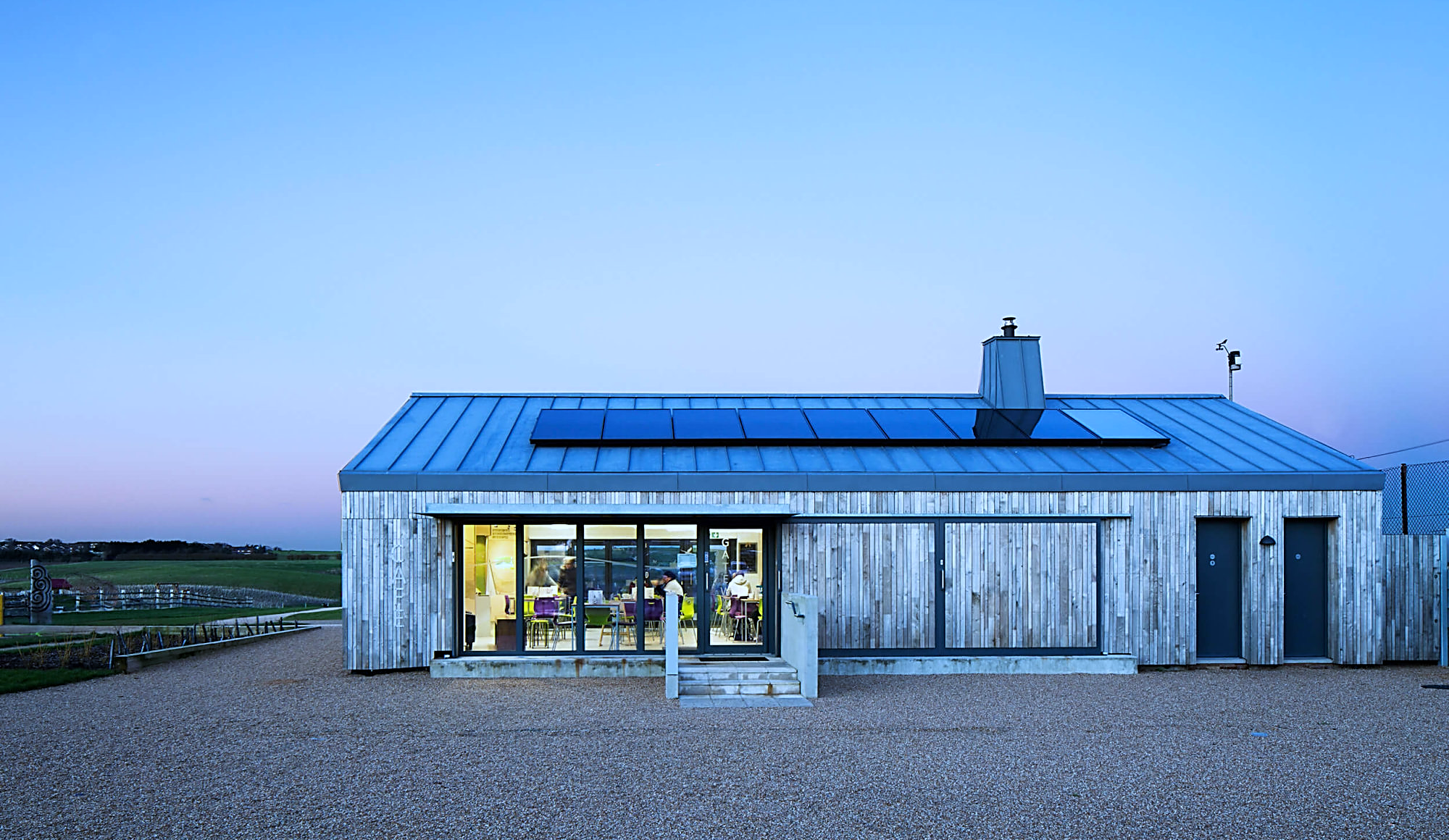 Welcome and Pack Collection
Tree Avenue and Totem Path Choice
1
2
3
4
5
6
A primary school class from Peacehaven Heights collects their Exploration Kits 
Upon kit collection, a recorded tally provides an engagement metric, while student interactions with the kit contents reveal their enthusiasm and curiosity.
By equipping children with packs, the groundwork for shared experiences is laid
Using their kits, the class identifies trees in the avenue and deliberates path choices at the totem pole.
Tally markers on paths gauge the community's preferred routes.
Sculpture Safari
Soil Testing
Students collaborate on soil tests at marked zones. The activity reinforces local ecology's curriculum relevance. 
Completed tests and captured interpretations measure engagement
Children engage with sculptures using kit activities, while observed interactions indicate popular sculptures and provide feedback on engagement levels.
Artist Workshop
Gateway Community Sharing
The class collaborates with a local artist to create park-inspired artworks. Documenting their art provides insights into their engagement, whether they depict park sculptures or random subjects.
Back in school, gather students' stories and artworks for community sharing, recording submissions to local outlets as an engagement measure.
Model 7: Exit Interviews – ‘Leaf Your Thoughts’
Age Groups
Children (Under 12): Collect feedback on educational play and safety to improve nature-based learning areas 
Teenagers (13-19): Gather insights on adventure and interaction, considering additional adventurous activities Adults (20-60): Focus on feedback regarding trails, social spaces, and event variety to enhance adult visitor experiences 
Seniors (60+): Aim for insights on accessibility and tranquillity to make easily navigable spaces promoting senior-friendly activities.
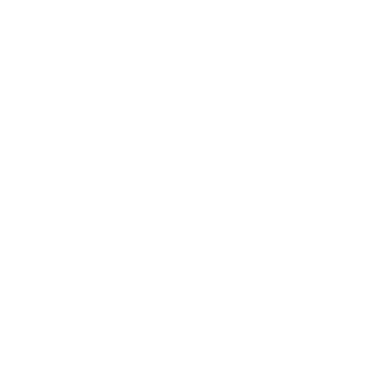 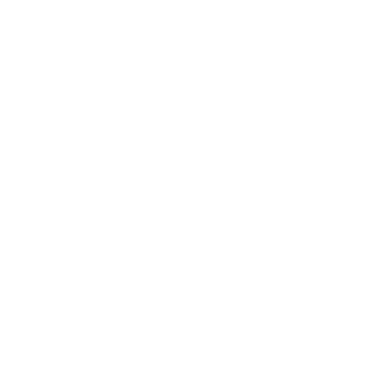 Visitor Types
Families: Gather feedback on safety and family amenities to refine family-friendly offerings.
Solo Travelers: Focus on insights into tranquillity and accessibility of information, enhancing experiences
Groups: Obtain feedback on group facilities and educational content, driving engagement for varied group needs.
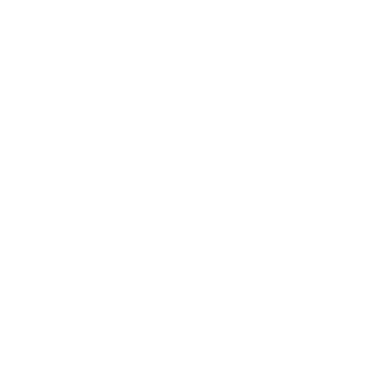 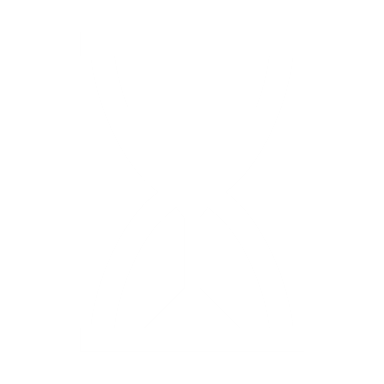 Locals' vs Tourists
Track visitation patterns, seasonal variations, and preferences of tourists compared to local visitors, using this data will enhance attractions.
Special Communities
Disabilities: Improving accessibility through direct feedback from disabled visitors and caregivers.
Outdoor Sports Communities: Tailoring park amenities for the needs of fitness enthusiasts.
Corporate Groups: Customising park offerings for corporate team-building and organisational activities.